Let’s Give Them Something To Talk About
Membership Development:
Retention, Recruitment &   Reengagement
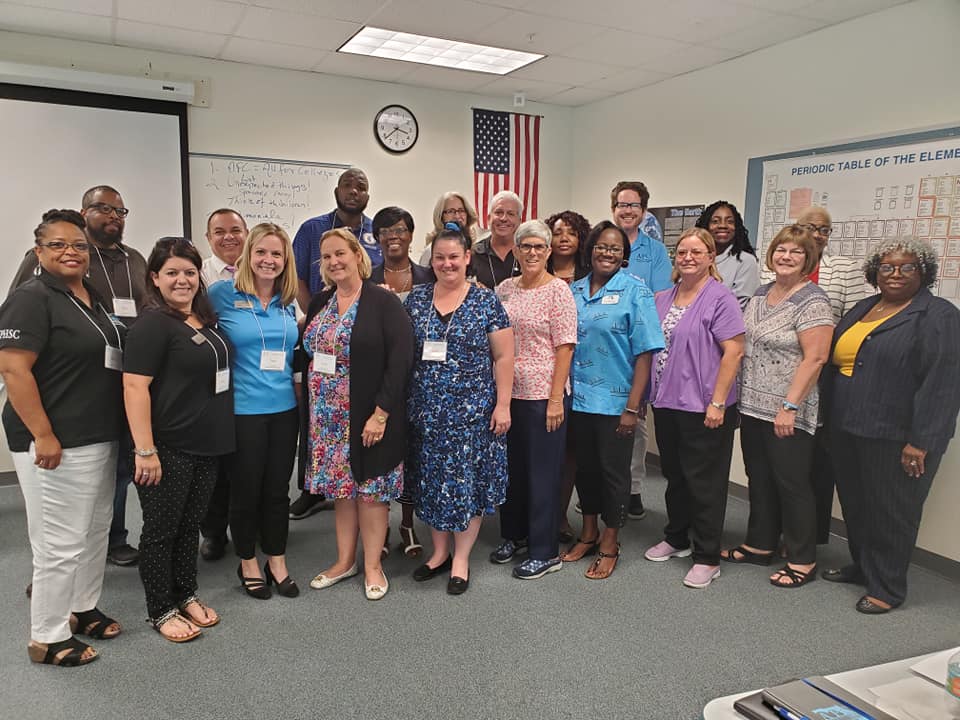 Step 1
Membership Team
Recruit A Strong Membership Committee
Skills of Team Members

Comfortable talking to other people

Knowledgeable about AFC, Chapters, & Commissions

Encouraging and inviting

Tenacious ~ WON’T take No for an answer
Build Your Campaign
Create incentives for current members to bring in new members 

Create a targeted campaign of potential members from data you receive from HR

Create a plan to attend each departmental meeting to recruit new members
Create a member mentor program

Create a schedule for information sessions on each campus and in each building (department)

Create a competition between departments, divisions, campuses (who can recruit the most new members)
Designing A Campaign
Follow up with potential members with email, brochures, flyers, and personal contact

Develop a quarterly chapter/commission newsletter and forward it to new members

Utilize the AFC website &social media to list your meeting schedules and activities
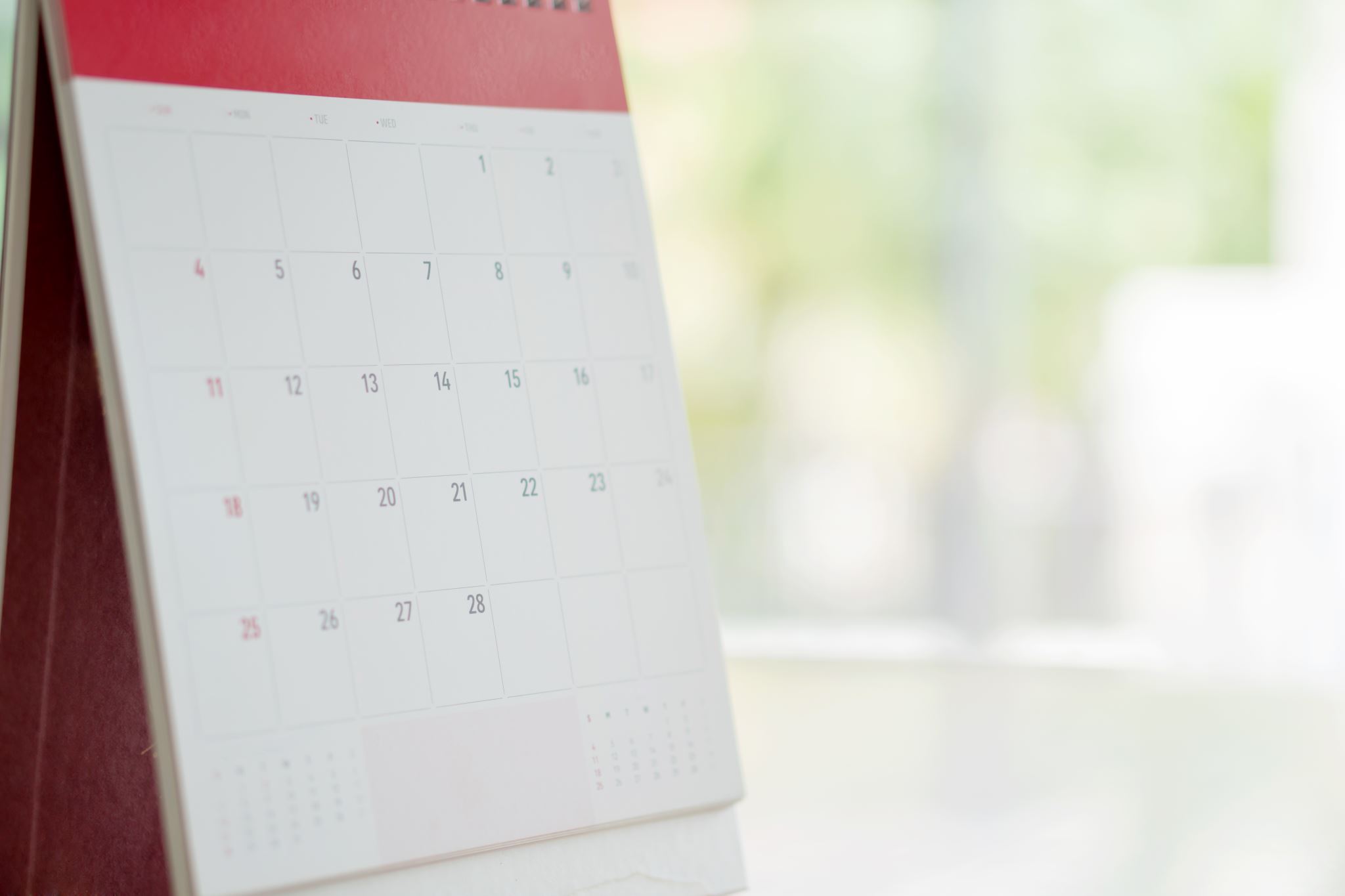 NEWS FLASH: AFC DUES CHANGE!!!!!
Beginning July 1, 2020
All New regular members will pay $50 annually to join the AFC

All adjunct faculty and part-time employees will pay $25 annually 

All regular members paying above $50 may elect to lower their rate
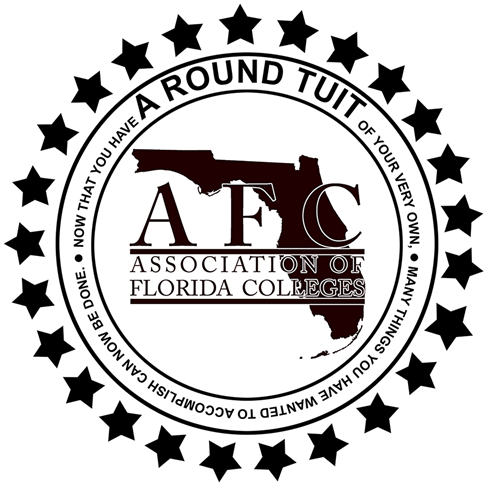 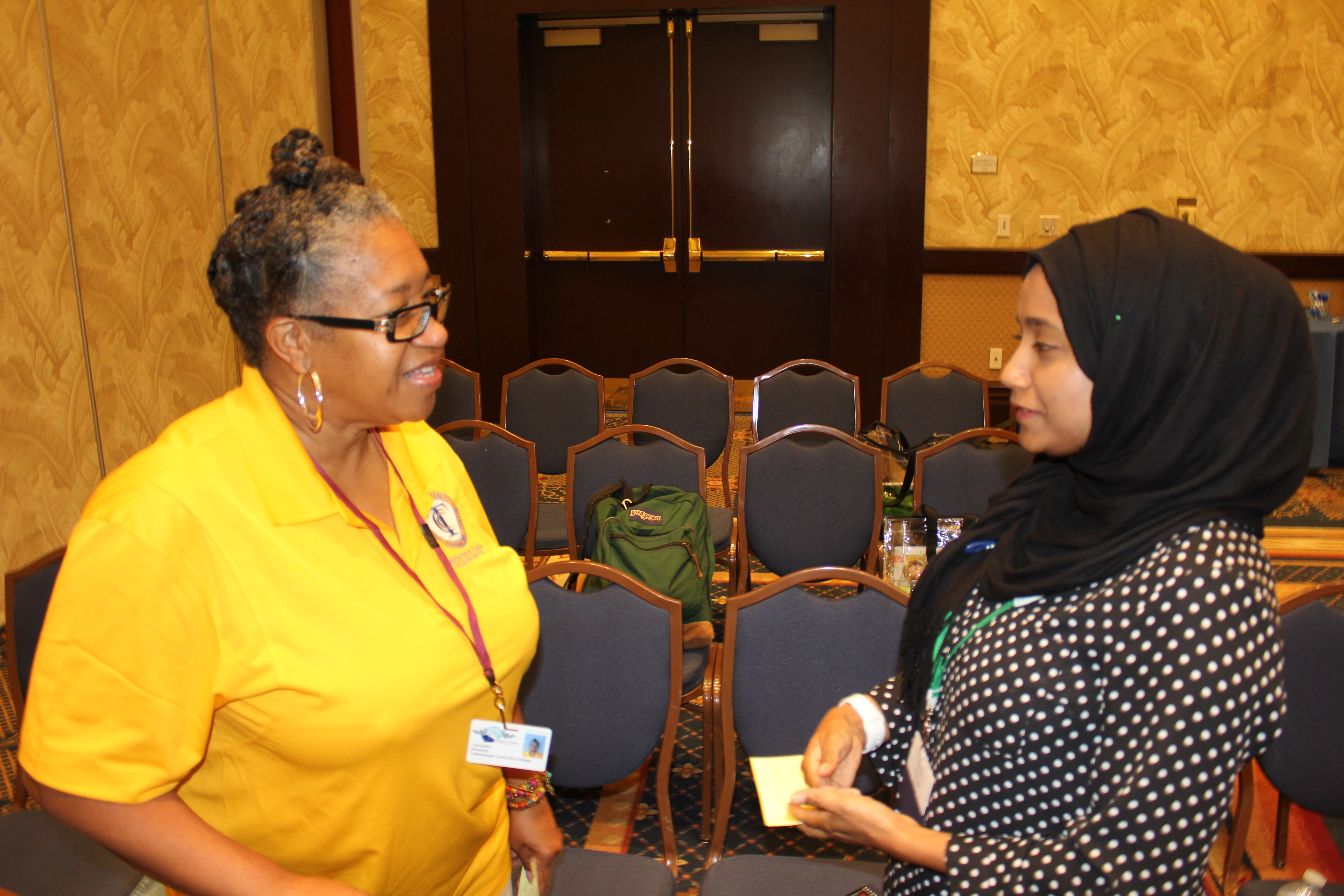 Retention: Who Are Your Members?
Actively Engaged Members
Who Do You Know?
What Do You Say?
Tell them what’s new
Acknowledge that we want them active
Find out why they haven’t been active
Share Your AFC Story
Find someone in AFC they know
Recognize them when they DO Engage
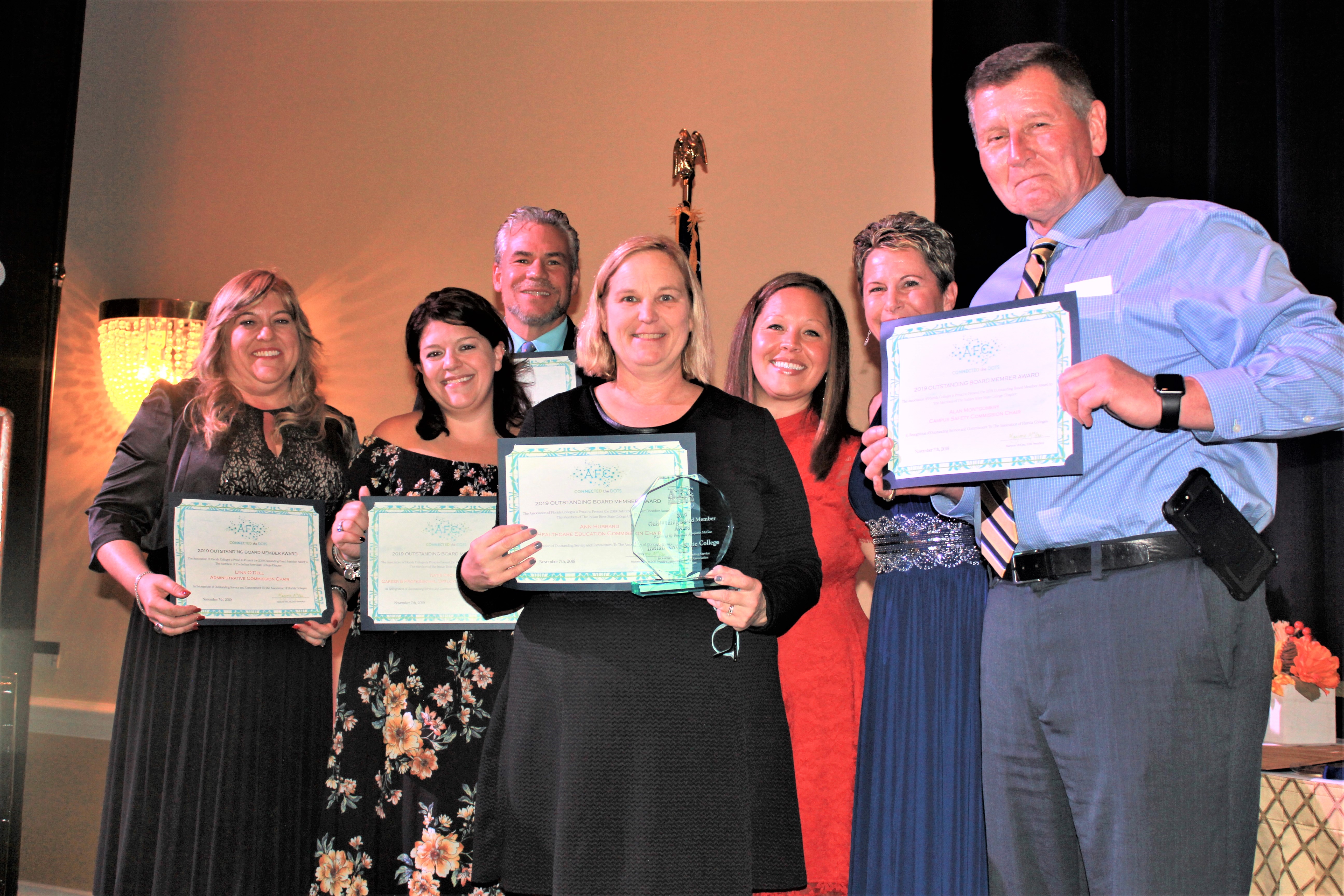 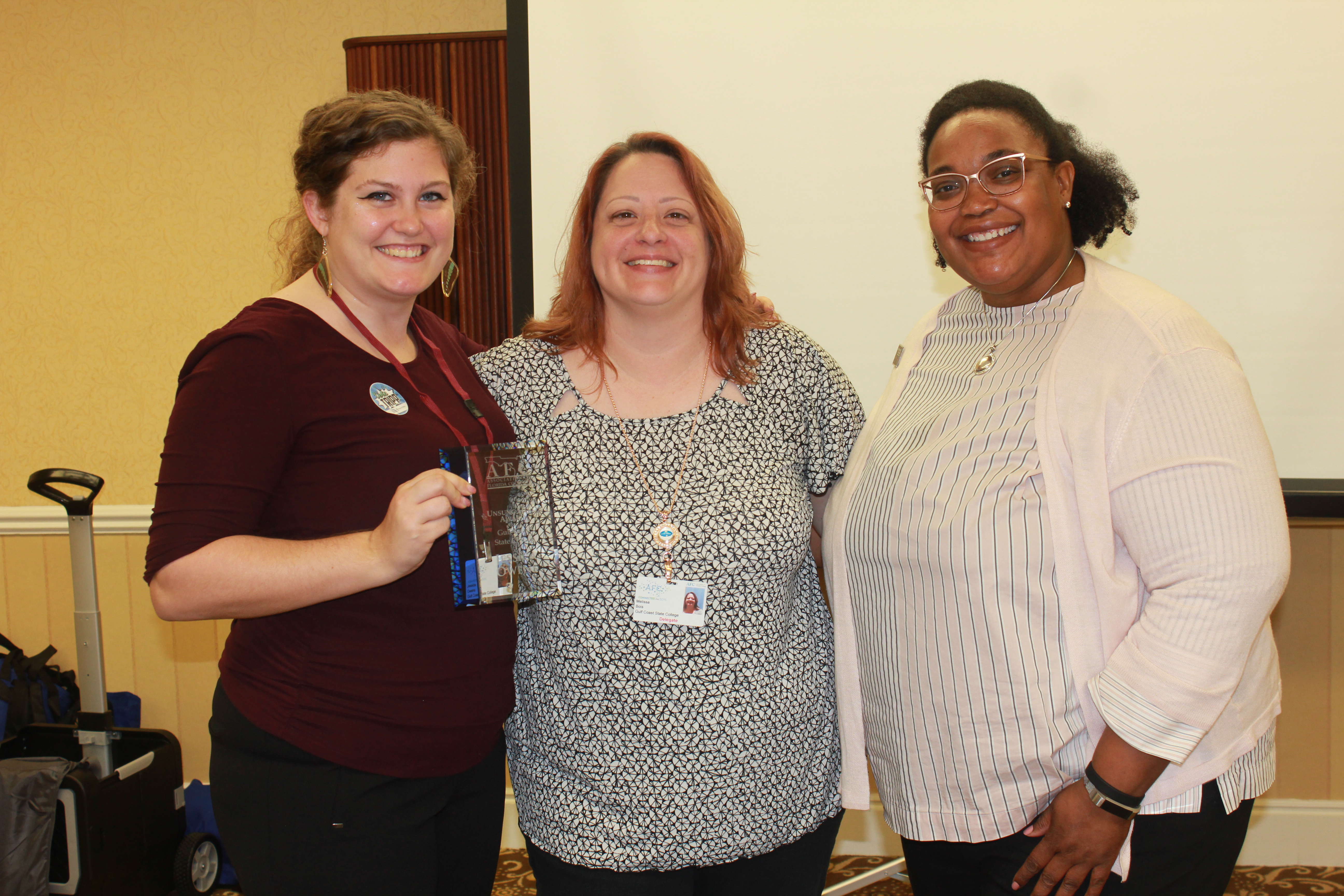 RECOGNITION
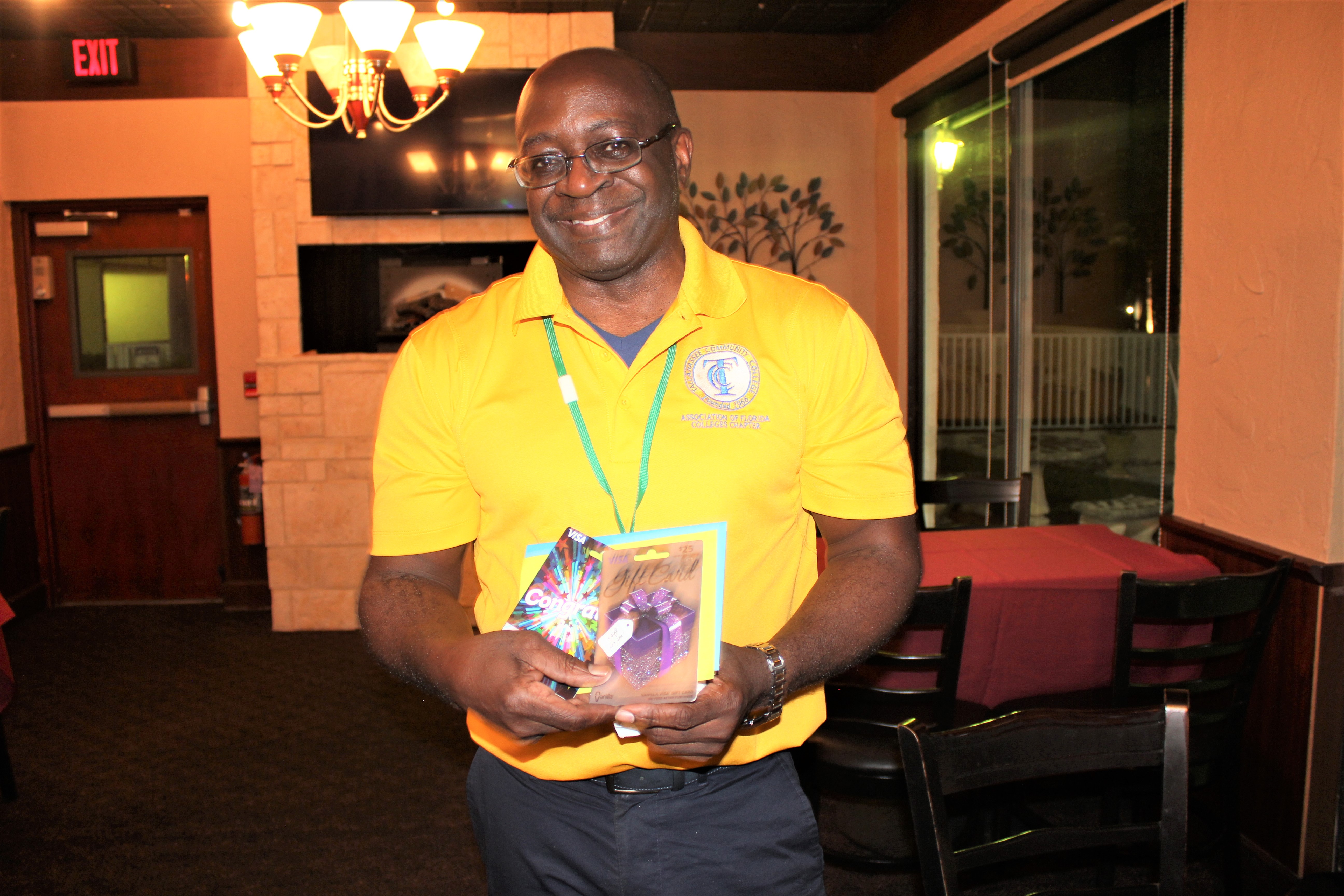 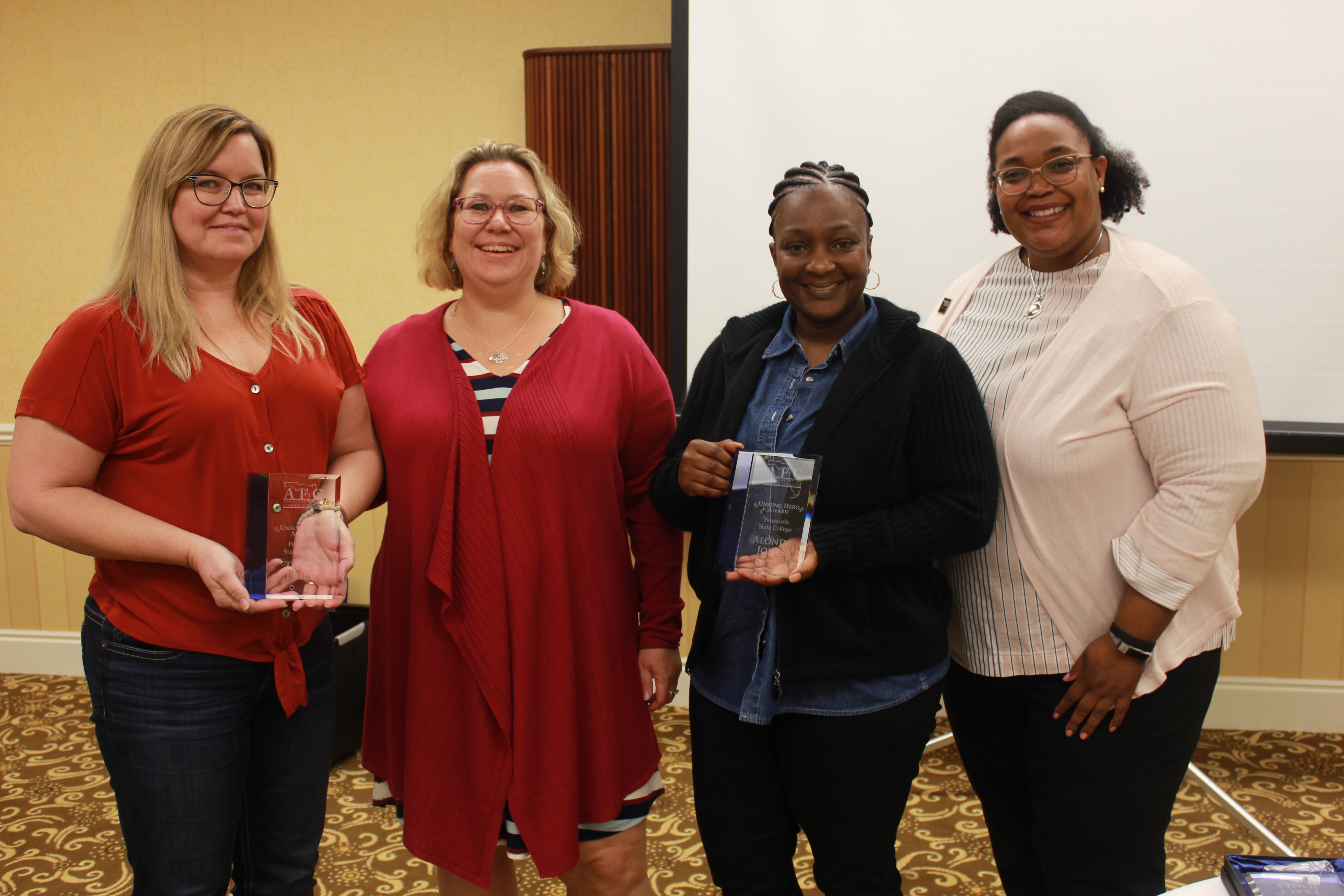 Give Some Form of Recognition to those Who Do Get Involved

Every time someone gets involved on all levels, including programs and meetings, someone needs to say “thank you”
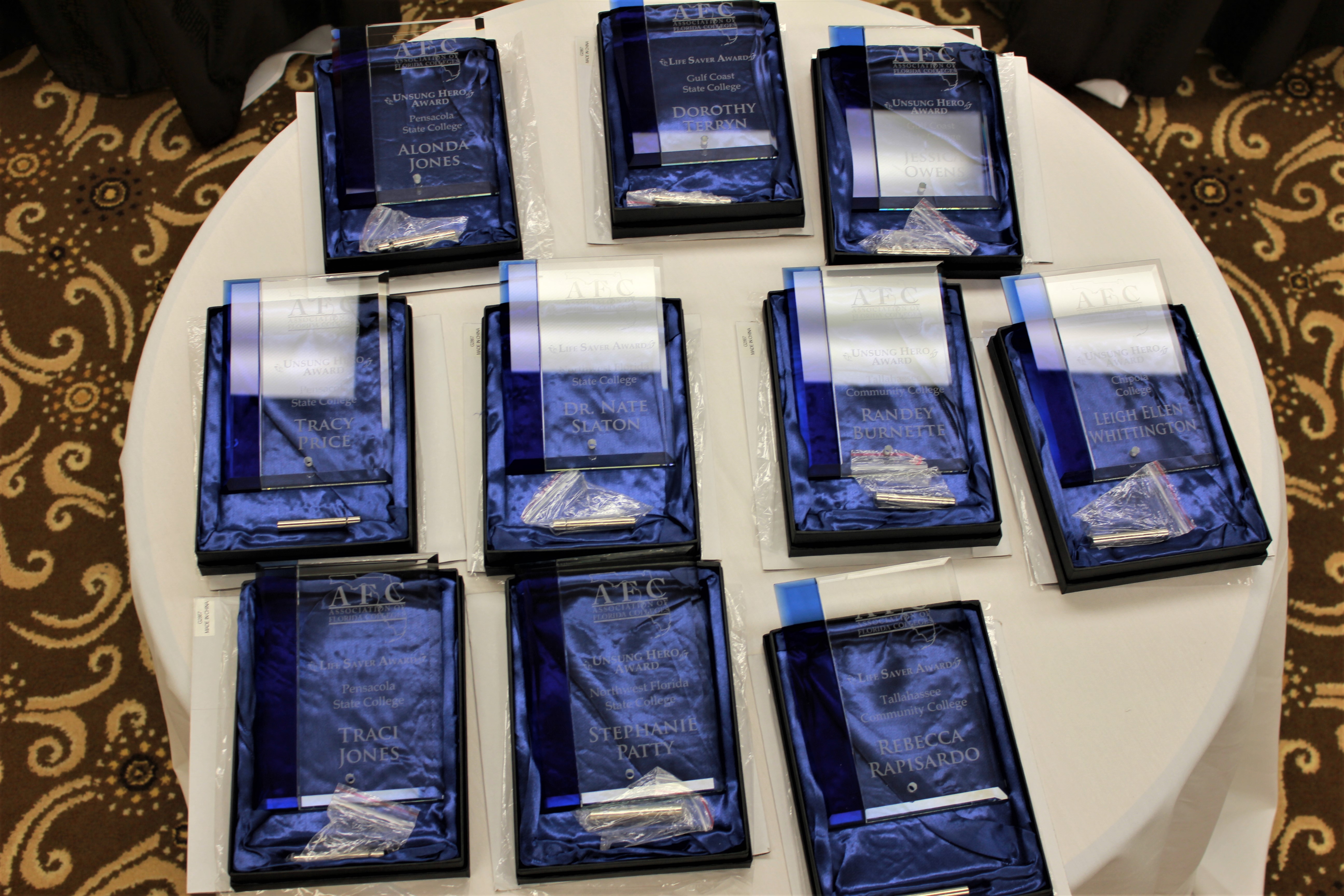 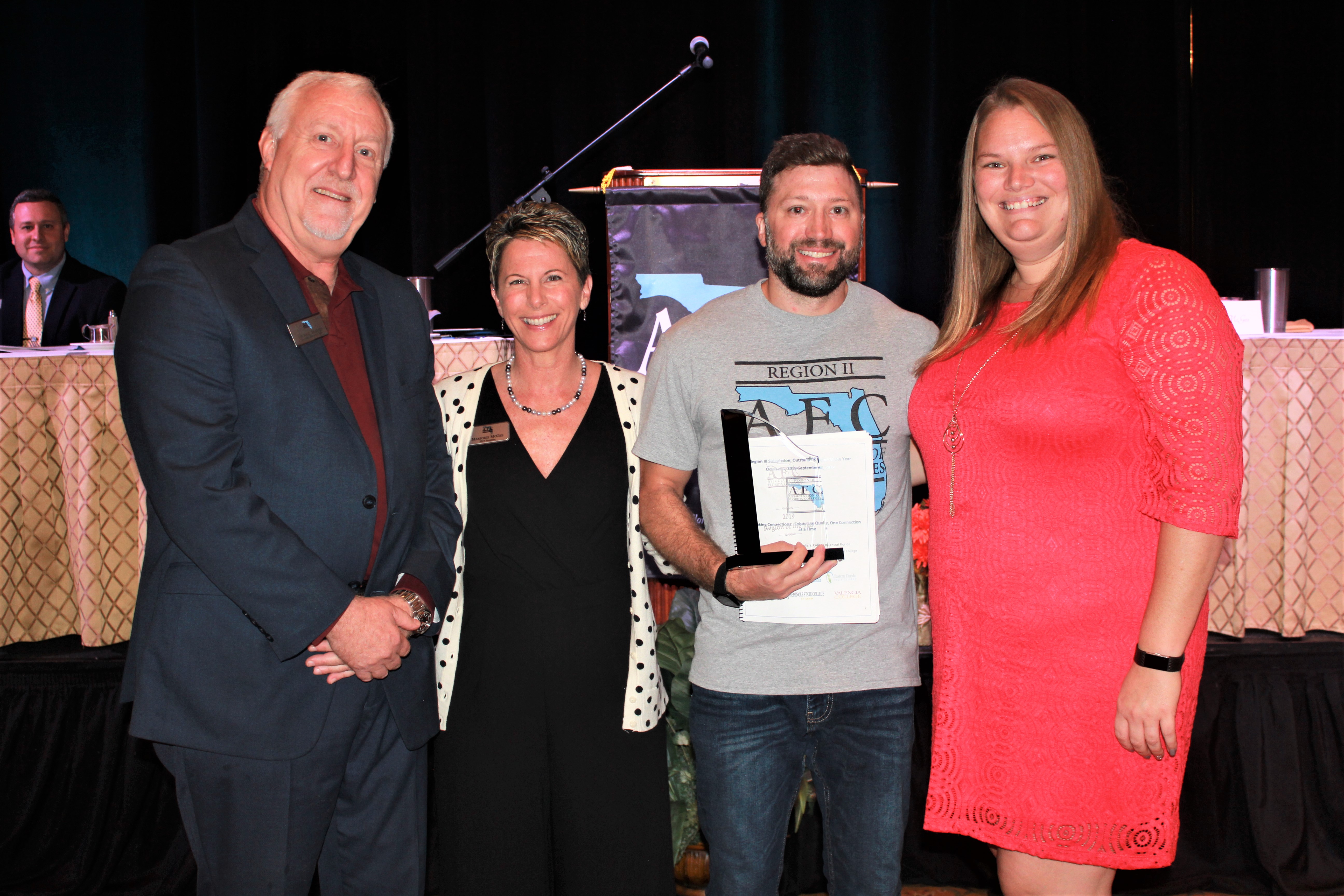 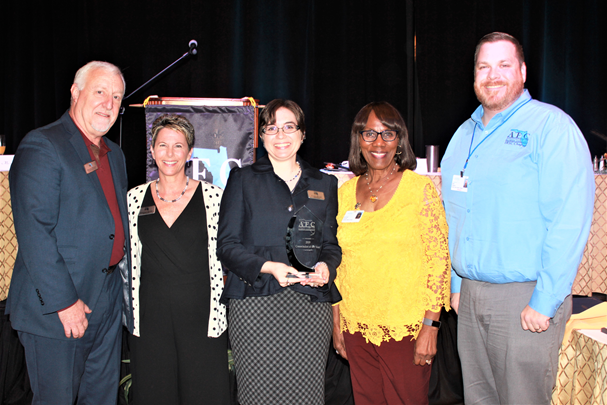 Let’s Talk About It &  Let’s Share It!
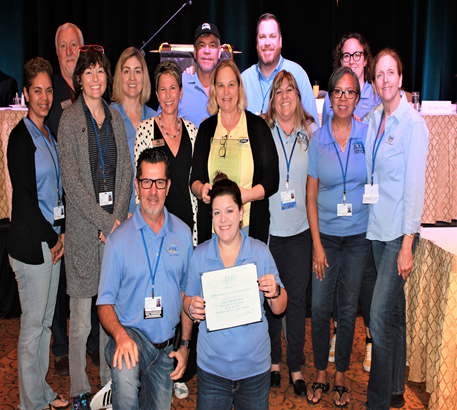 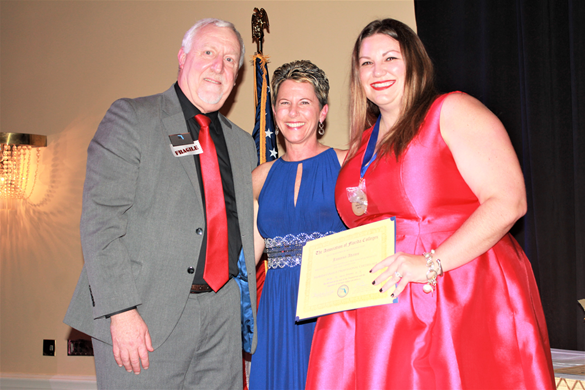 #AFC2020Vision
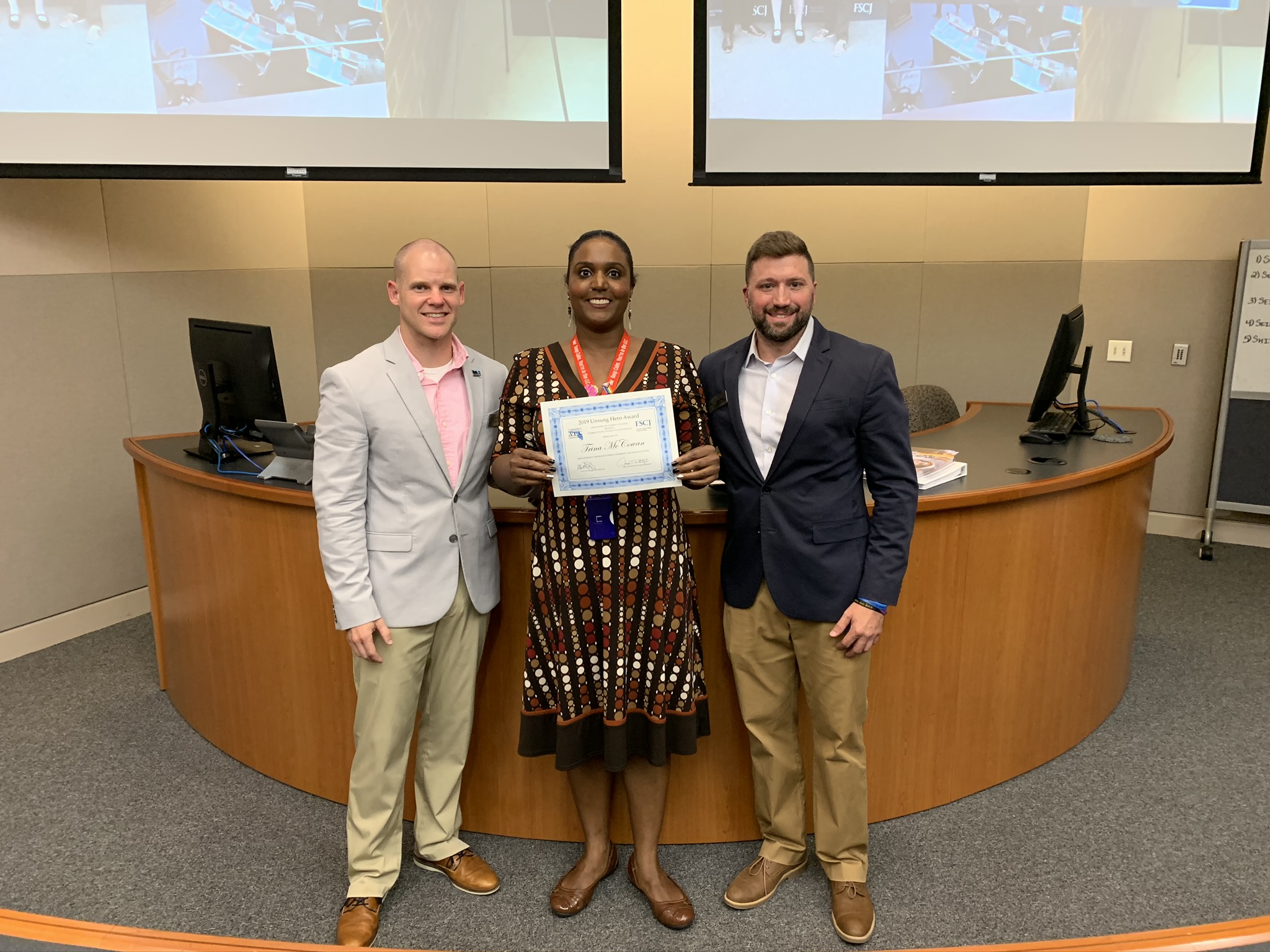 Overcoming Objections
How do you respond when a potential member does not understand the value of AFC?

“It cost too much and I can’t afford it.”

I don’t have time.

AFC doesn’t really do anything? It’s for the career staff and not for faculty or administrators. It’s just not for me.
I know how you feel.

I may have felt the same way initially.

However, I found that My AFC Membership really was a great investment.
The 3F’s: FEEL, FELT, FOUND
UTLIZE YOUR RESOURCES~ WE CAN HELP YOU!
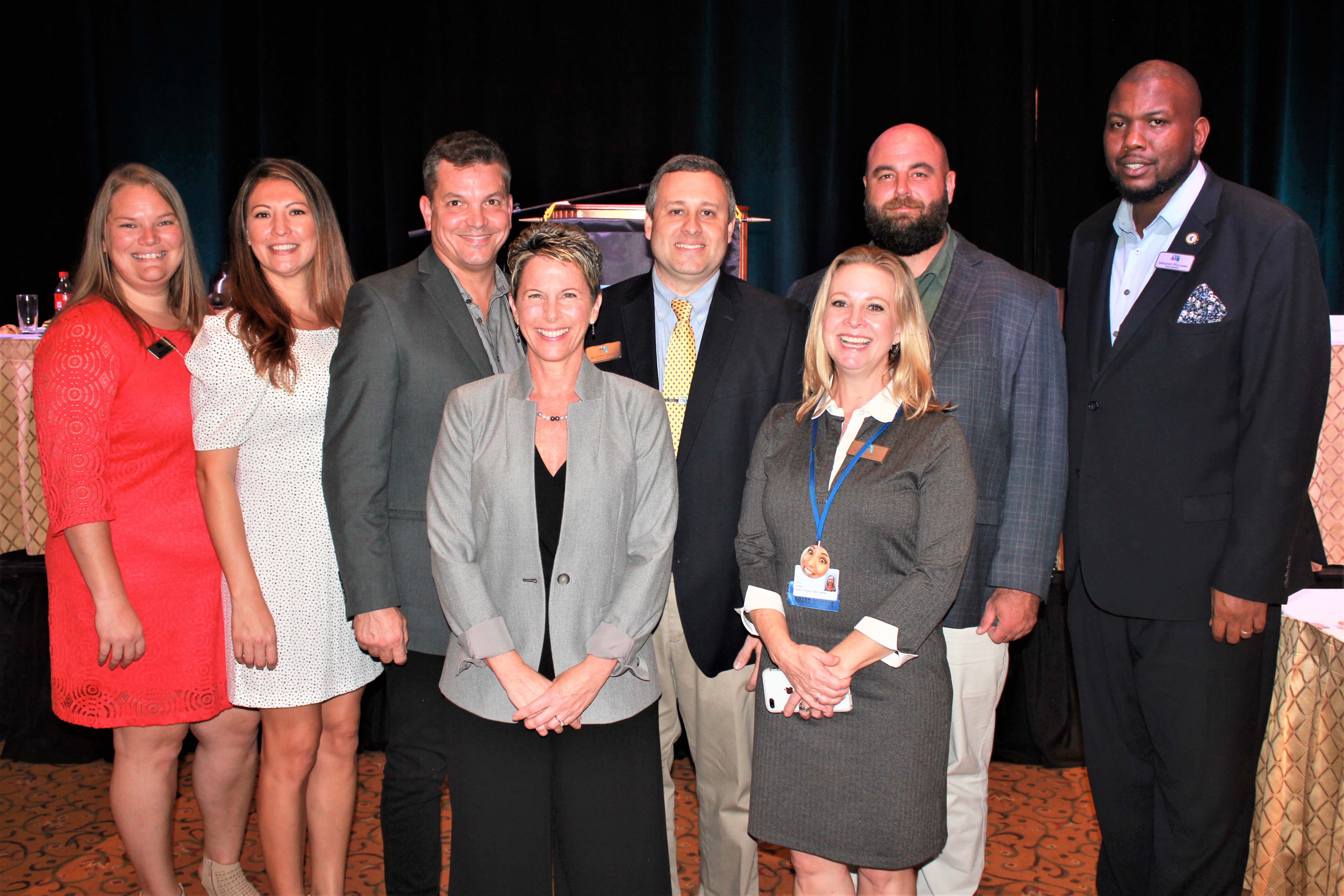 Membership Development
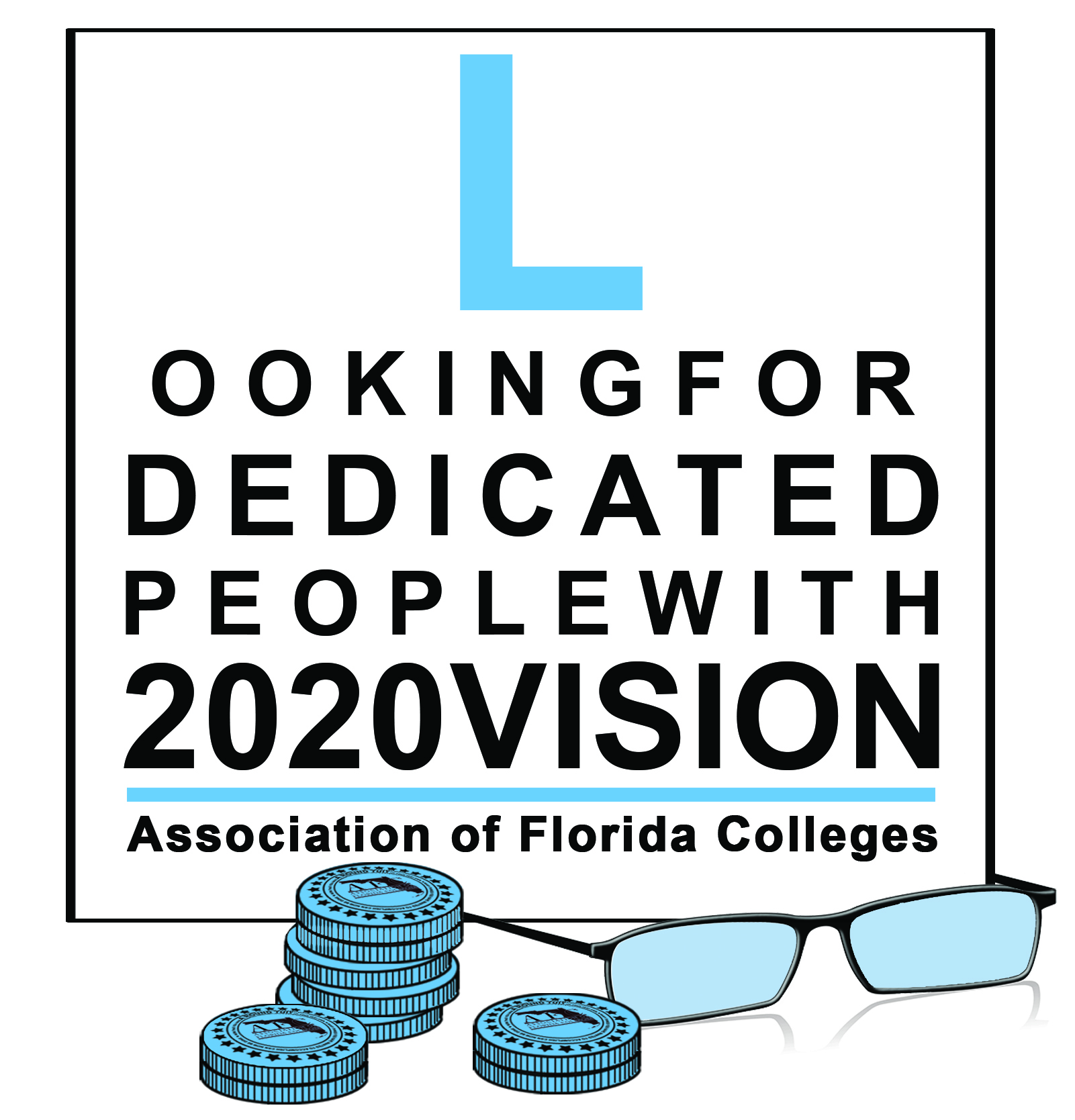